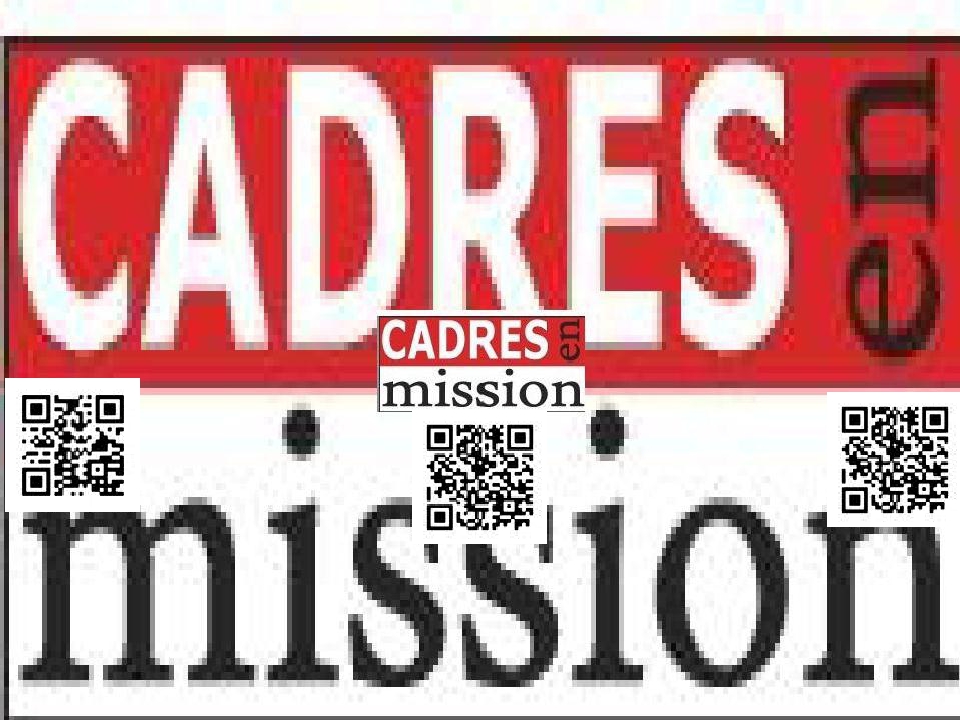 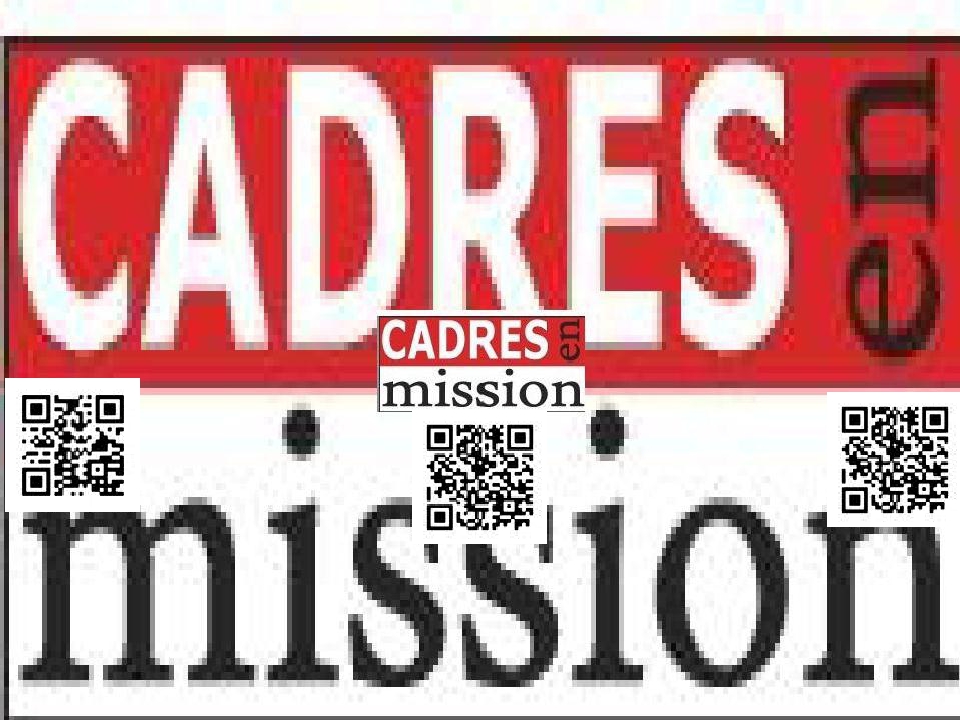 InitiationauxLanguesdans

les Ecoles
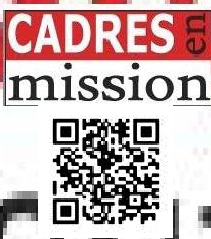 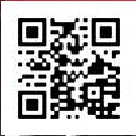 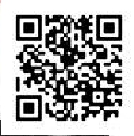 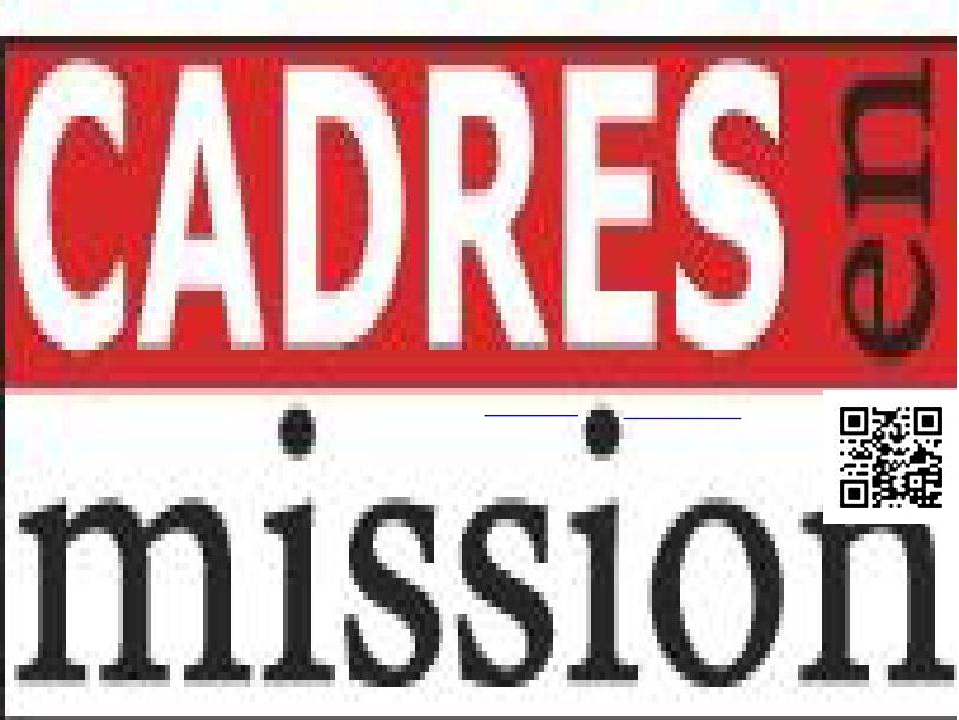 Madame, Monsieur,
Depuisquelquesannéesdescoursd’initiationauxlanguesétrangèresontcommencédanslesécolesprimairesfrançaises.Celaapourbutdefaciliteret
accélérerl’apprentissagedeslanguesauxélèvesmaisaussipallierauxdifficultés,querencontrentlesélèvesfrançaisdansl’apprentissaged’unelangue.
Pluslesélèvessontjeunesetplusilleurestfaciled’apprendredeslangues,àconditiond’utiliserdesméthodesludiques,delamusique,deschansons
pourqu’ilsprennentcelapourunjeu.Lebutn’estpasdelerendrepolygloyttestrèsjeunes,,maisdeleshabitueràl’accentspécifiqueàchaquerlangue
etdoncdefaciliterl’apprentissageultérieurdecettedernière,danslesecondaire.
Nousproposonsdescoursd’initiationauxlangues(anglais,allemand,russe,bulgare),silalangue,quevousrecherchez,n’estpasenseignéedans
l’établissementdevosenfants.Deplusnousproposonsdesinterventionsdirectementdanslesécoles,sicelavousintéresseous’iln’yapasdecours
d’initiationauxlanguesdansvosécoles.
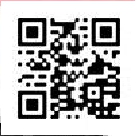 Pourdeplusamplesinformationsn’hésitezpasànouscontacterparemailàl’adressesuivanteet_neven@yahoo.fr  ouencoreau(+33)(0)8268144
04ousurskypeauxpseudossuivantscheret_laurent   ouneli.tomova3
Vous pouvez aussinousjoindresurlesprofils suivants :
http://profil.cadremploi.fr/laurent.cheret.1
http://profil.cadremploi.fr/neli.cheret
Dansles2casil vous suffitde cliquer surlebouton « Me Contacter »
Toute demanded’informations feral’objetde notre partdela plusgrande discrétion.
Cordialement,
Toutel’équipede ET NEVEN
http://www.cheret.tk
Nosfiches de présentationsonttéléchargeables en pdf, auxliensci-dessous:
http://hydroculture.monforum.net/upload2/upload_fichier/Presentation_Laurent_CHERET.pdf
http://hydroculture.monforum.net/upload2/upload_fichier/Presentation_Neli_CHERET.pdf
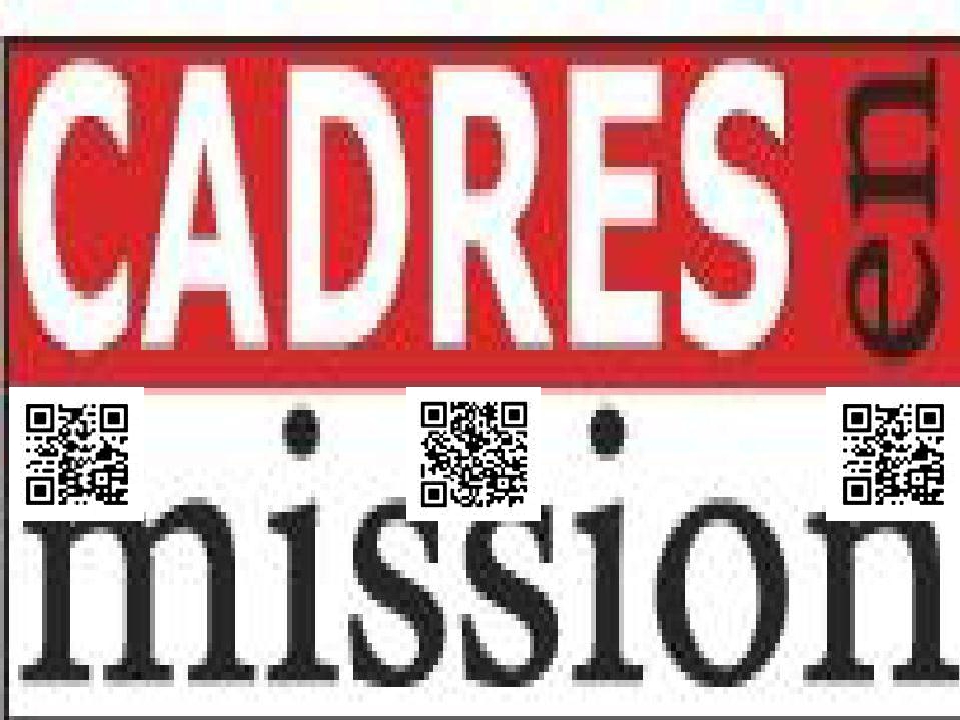 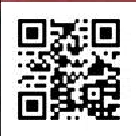 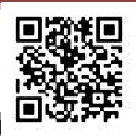 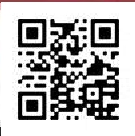